Venstre ventrikels systoliske funktion
1
Venstre ventrikels funktion
Systole
½
Isovolumetrisk kontraktion
Uddrivelse
Isovolumetrisk relaksation
Mitral lukning
LV tryk (mmHg)
Aorta åbning
Mitral Åbning
Aorta lukning
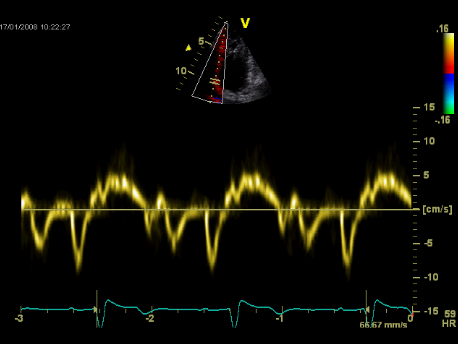 Hastighed  mitralring ( m/s)
Diastole
Systole
EKG
Venstre ventrikels funktion
2
Systole mekanik
Længdeakse funktion

Subepikardielle og subendokardielle længdegående fibre er ansvarlige for mitralplanets bevægelse ned og op (stempelfunktion).

Et skråt forløb af disse fibre giver rotation af apex i forhold til basis (torsion)
Radial funktion

Midt-myokardielle circumferentielle fibre forkorter ventrikeldiameteren.
Integreret funktion

Koordineret kontraktion af alle fiberlag
3
Venstre ventrikels funktion
Hvad er systolisk funktion ?
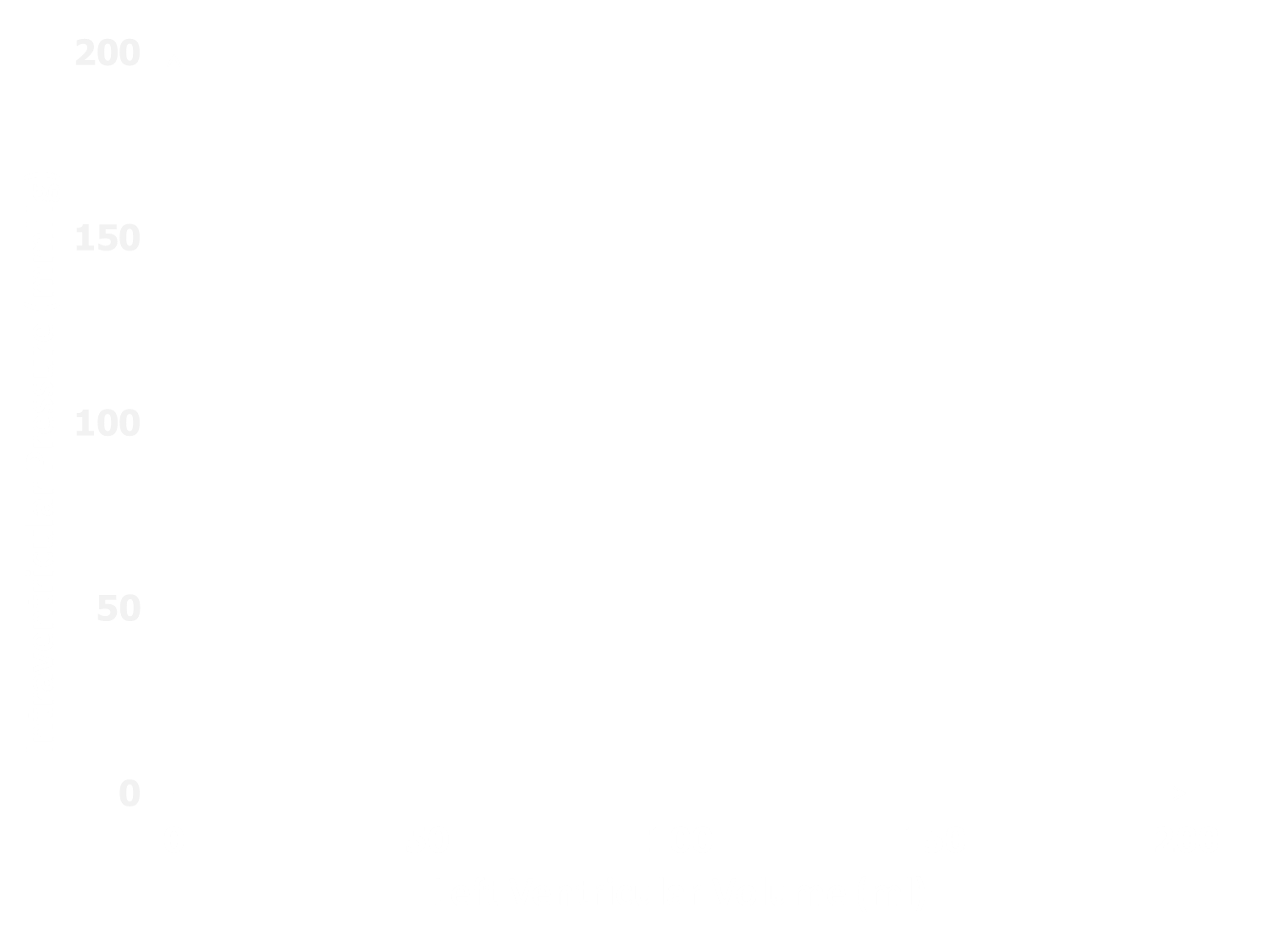 Ventrikel 1 (rask person)
EF= (EDV-ESV)/EDV
    = (120-50)/120
    = 58 %
Stroke Work
Ventrikel 2 (person med A-stenose)
EF= (EDV-ESV)/EDV
    = (120-50)/120
    = 58 %
Stroke Work
Ventrikel 2 præsterer et større arbejde end ventrikel 1. 
De to har samme EF=58%. 
DVS. ekkokardiografiske funktionsmål er indirekte mål får ventriklens arbejdsevne som skal ses i lyset af de givne tryk og modstandsforhold
4
Venstre ventrikels funktion
Systolisk funktion
Den systoliske funktion afhænger af
Myocytternes kontraktilitet (evne til at kontrahere og skabe vægspænding)
Dimensioner/geometri (i en dilateret ventrikel kræver det høj vægspænding at skabe tryk (LaPlace Lov))
Fyldnings/modstandsforhold (eng. loading conditions)
Preload (ventre ventrikels fyldningstryk)
Afterload/tømningsmodstand (tryk der skal genereres for at overvinde arterielt blodtryk og evt. aortaklap-modstand)
5
Venstre ventrikels funktion
4
a·b·h
vol. af disk =
Simpson biplan metode
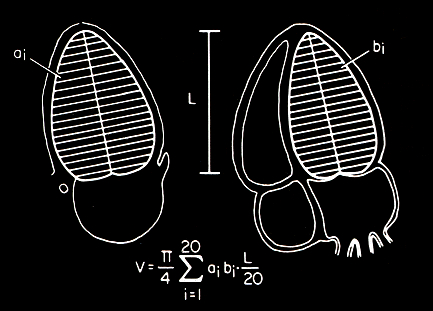 Princip
Ventriklens volumen opfattes som en stabel ellipseformede skiver
Lilleakse og storakse af disse skiver svarer til ventrikeldiameter i 2ch og 4ch på skivens niveau
En skives volumen er en funktion af højde, lilleakse og storakse
Volumen udregnes af apparatet som summen af skivernes volumina
b
a
h
h = L / antal disks
6
Venstre ventrikels funktion
Estimering af LVEF, Simpsons metode
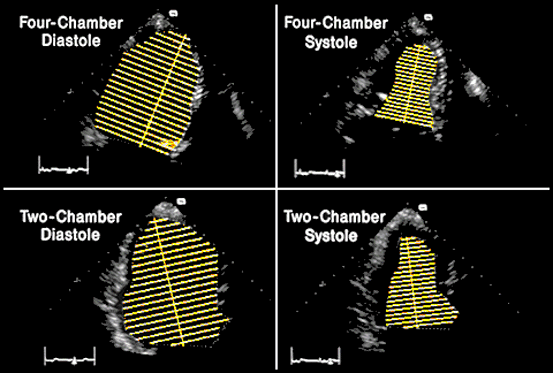 End Diastolic Volume
End Systolic Volume
LVEF=
(EDV-ESV)     EDV
7
Venstre ventrikels funktion
Simpsons Biplan
Begrænsninger/usikkerheder

Kræver apikalt indblik. Endokardiet bør være veldefineret

Antagelsen om ellipseformet ventrikel-tværsnit er fejlagtigt ved remodellerede ventrikler

Undgå ”ventrikelforkortning” (eng. chamber foreshortening)
Ventrikelforkortning
Transduceren er ikke placeret ved apex. 
Falsk apex og forkert længdeakse
8
Venstre ventrikels funktion
Wall Motion Score Index
Princip
Hjertet inddeles i 16 segmenter (6 basale, 6 midtventrikulære og 4 apikale)
Segmenterne scores visuelt baseret  på bevægelighed
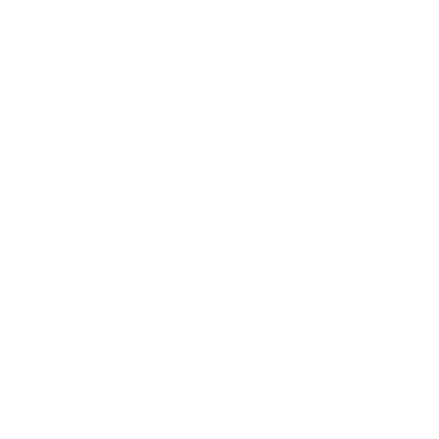 Den gennemsnitlige score - Wall Motion Score Index beregnes
WMSI=∑score/antal segmenter
9
Venstre ventrikels funktion
Segmenter
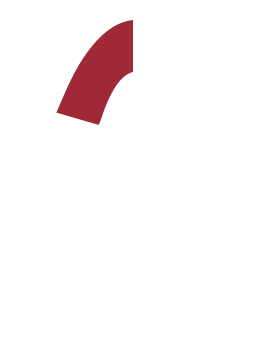 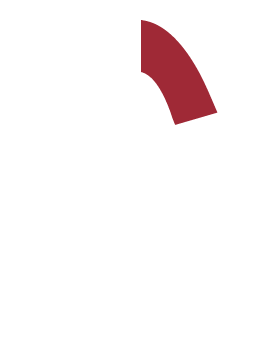 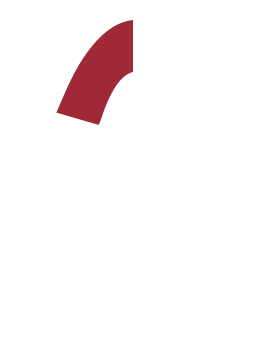 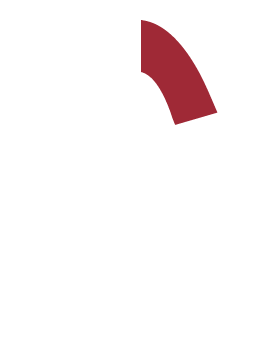 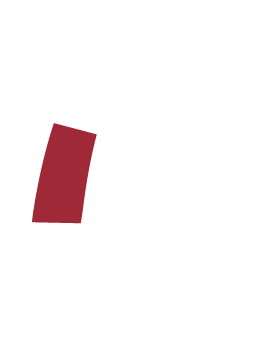 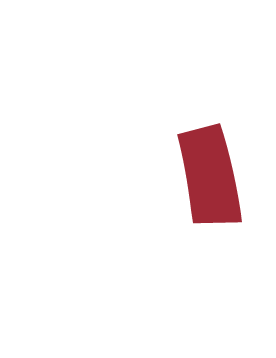 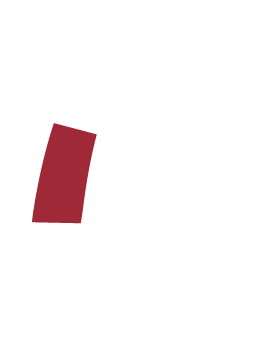 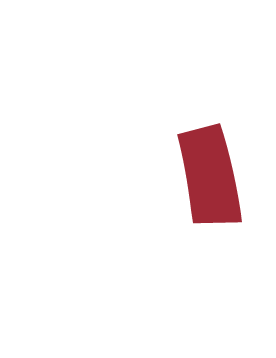 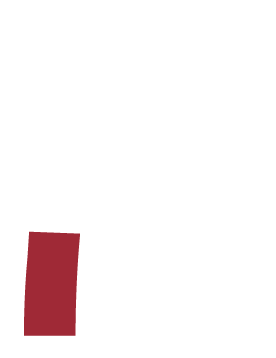 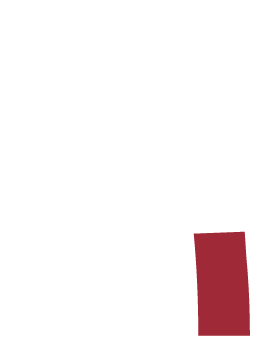 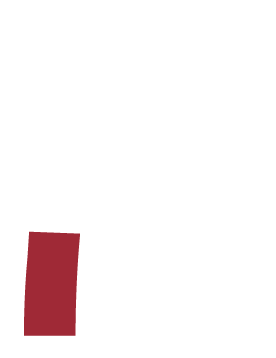 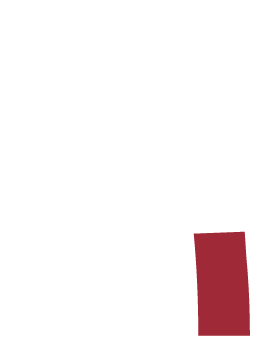 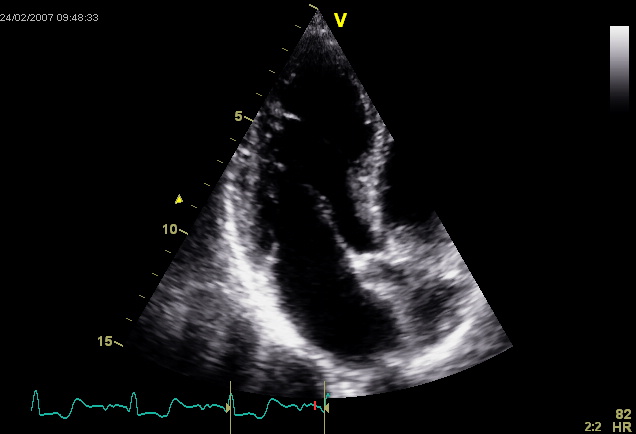 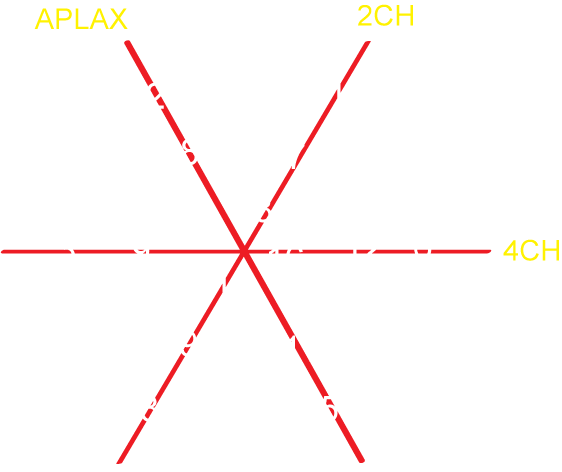 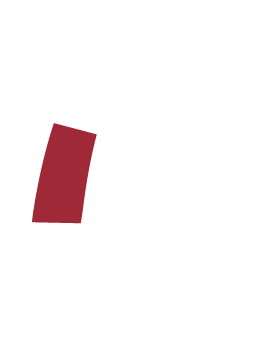 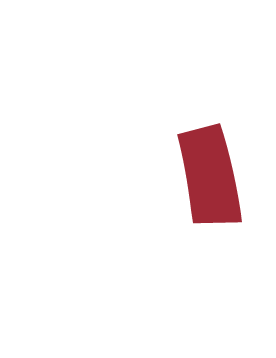 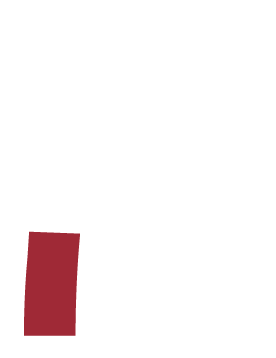 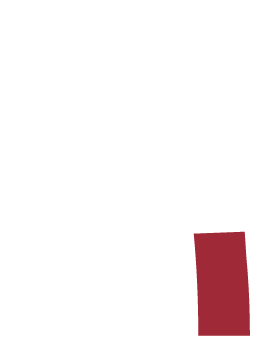 10
Venstre ventrikels funktion
Segmenter karforsyning og vægbenævnelse
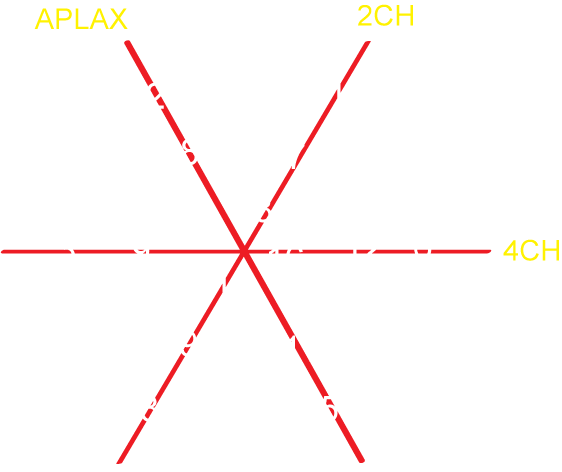 Anterior
LAD
Anteroseptal
RCA
CX
Posteroseptal
Anterolateral
Posterolateral
Posterior
11
Venstre ventrikels funktion
Segmenter karforsyning og vægbenævnelser
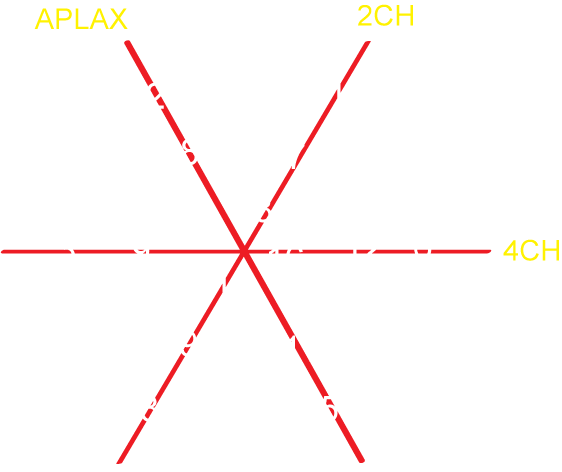 Basal
Midtventrikulær
Apikal
12
Venstre ventrikels funktion
Wall Motion Score Indexeksempel
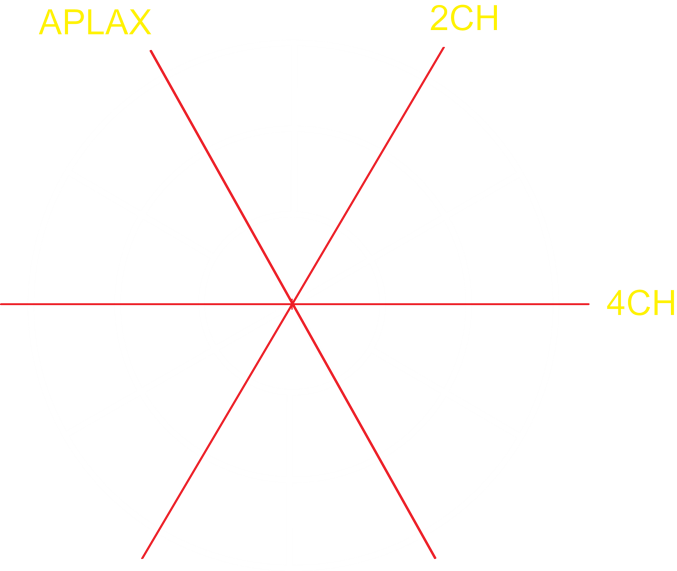 2
1
4
3
4
1
2
3
1
1
2
4
1 normokinesi
2 hypokinesi
3 akinesi
4 dyskinesi
5 aneurisme/udtynding
1
2
1
1
[Speaker Notes: LAD infarkt]
Beregning af LVEF ud fra WMSI
1. Berning J et al. Cardiology 1992;80:257-266.
14
Venstre ventrikels funktion
Beregning af LVEF ud fra WMSI
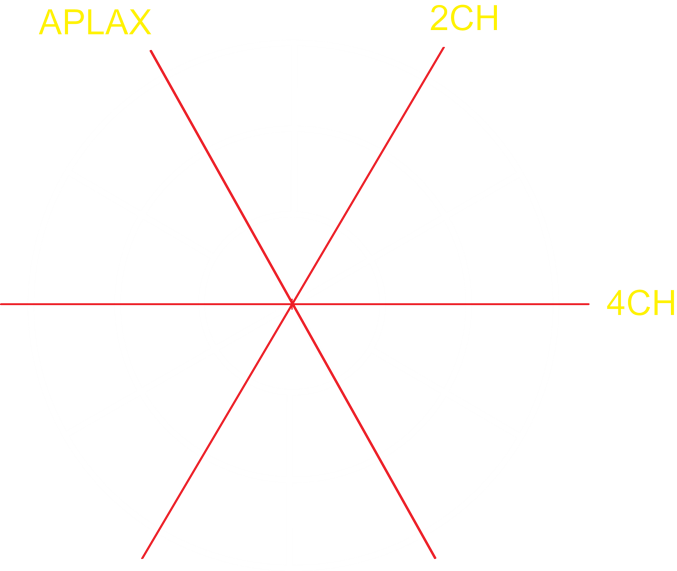 2
1
International skala
WMSI = (10+13+7)/16=1.88

EF =(3-WMSI)*30%
=(3-1.88)*30%
= 34 %
4
3
4
1
2
3
1
1
2
4
1
2
1
1
[Speaker Notes: LAD infarkt]
Wall Motion Score Index
Begrænsninger
Uegnet ved global hypokinesi
Global normokinesi: 	LVEF = (3-1) x 0,30 = 0,60
Global hypokinesi: 		LVEF = (3-2) x 0,30 = 0,30
Altså kun muligt at beregne EF i spring på 0,30

Er som de andre metoder afhængig af observatørens erfaring

Fordele
Kan gennemføres ved de fleste patienter med regionale bevægeforstyrrelser
Metoden er hurtig
16
Venstre ventrikels funktion
Supplerende metoder Forkortningsfraktionen (FS)
Princip
Den brøkdel som venstre ventrikels fiberomkreds forkorter sig under kontraktionen
LVEDD
LVESD
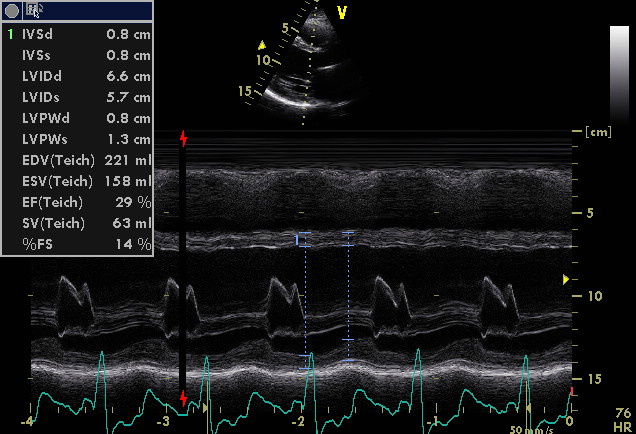 Fiberomkreds i diastole = πLVEDD
Fiberomkreds i systole = πLVESD
FS = (πLVEDD - πLVESD) / πLVEDD = (LVEDD-LVESD) / LVEDD

LVEF kan skønnes til:
LVEF = FS x 2
17
Venstre ventrikels funktion
Supplerende metoderForkortningsfraktionen (FS)
Begrænsninger
FS afspejler alene den radiale funktion 
kræver homogen vægbevægelse og geometri
Pas på med vinkelfejl!
Metoden har før haft stor udbredelse, men anbefales nu ikke
18
Venstre ventrikels funktion
Supplerende metoderMitral Annular Plane Systolic Excursion (MAPSE)
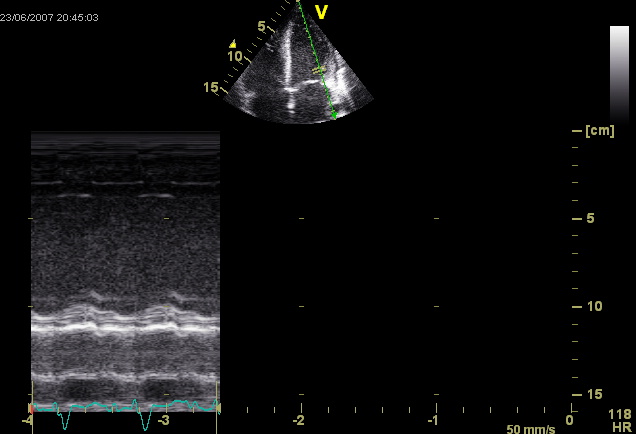 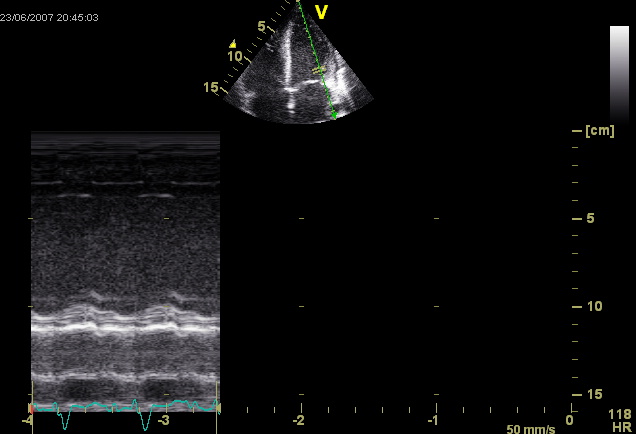 Princip
Benytter forholdet at der er korrelation mellem LVEF og mitralplanets apikale displacering
Ved dårligt indblik er det vanskelig at måle EF med ovenfor nævnte metoder. 
Som regel kan mitralringen ses fra apikale projektioner
Med M-mode udmåles mitralringens maksimale bevægelse mod apex lateralt/septalt (4 kammer) og anterior/posteriort (2 kammer)

Middelværdien af disse 4 tal udgør MAPSE

Ved normal ventrikelfunktion er MAPSE>11 mm
LVEF kan groft estimeres som: 
LVEF (%) = 5.5 x MAPSE (mm) – 5
19
Venstre ventrikels funktion
Supplerende metoderMitral Annular Plane Systolic Excursion (MAPSE)
Begrænsninger/usikkerheder
Metoden ser alene på længdeaksefunktionen

Særligt patienter med højt afterload (hypertension eller aortastenose) kan have isoleret nedsat længdeaksefunktion med normal radial funktion og god EF
20
Venstre ventrikels funktion
Supplerende metoderMitral septal afstanden (eng. mitral valve E-point septal separation)
Princip
mitralklappens bevægelighed i diastolen er en funktion af det transmitrale flow - jo højere flow des større bevægeudslag. 
Mitral septal afstanden øges ved systolisk svigt og dilatation af venstre ventrikel
kan ikke anvendes ved mitral sklerose/stenose og aortainsufficiens (insufficiensjettet hindrer mitralklappens åbning)
Mitral-septal afstanden (MSS) udmåles ved E-punktet som den mindste afstand mellem forreste fligs spids og septum i et parasternalt M-mode scan

Ved fravær af regionale hypokinesi er en normal MSS (<0.7 cm) en god indikator på at der er bevaret systolisk funktion.
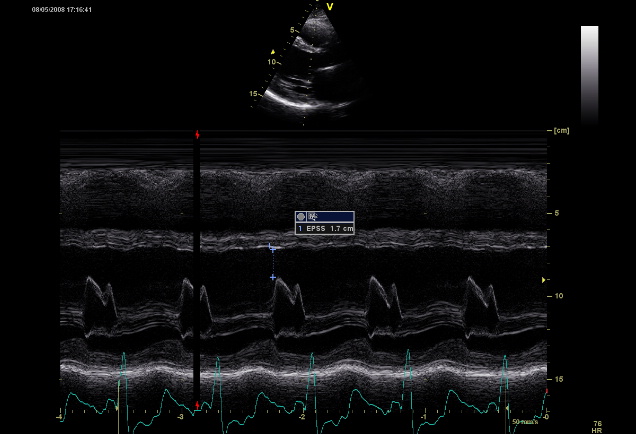 21
Venstre ventrikels funktion
Eksempler
Patient med svigt af venstre (og højre) ventrikel
(Bemærk kontrast fænomen)
Planimetri
Volumina
4CH diastole
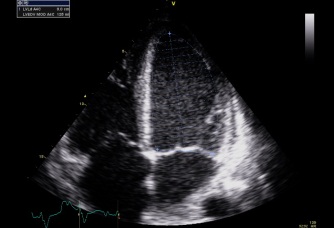 EDV = 137 ml

ESV=107 ml

SV=30 ml

LVEF=30/137=22 %

Cardiac Output

SV*HR=30*140 /min =

4.2 l/min
4CH systole
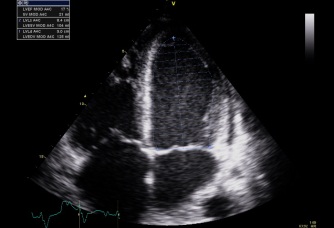 2CH diastole
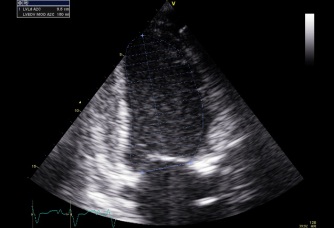 2CH systole
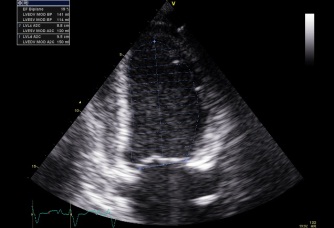 22
Venstre ventrikels funktion
Eksempler
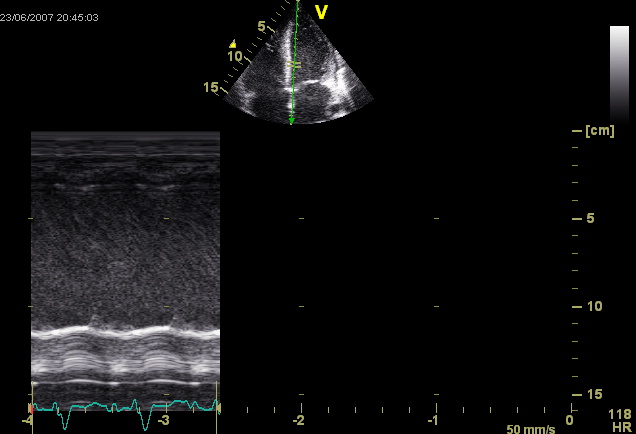 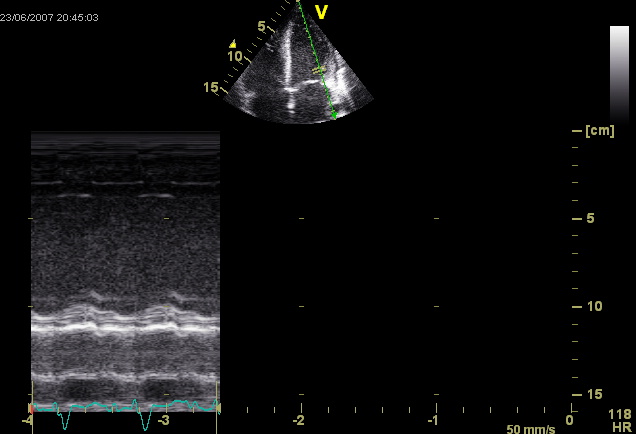 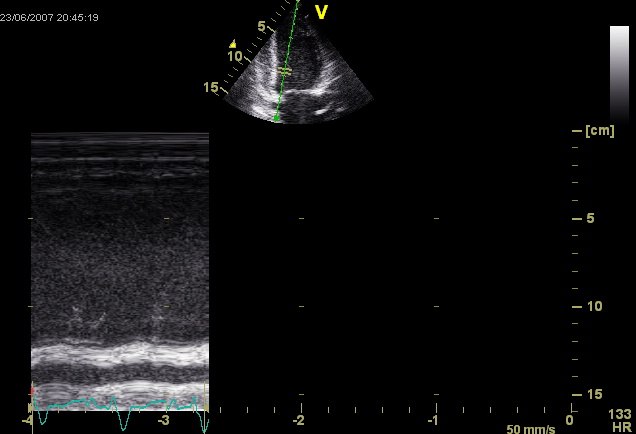 Samme patient MAPSE (mitralplan apikal displacering)
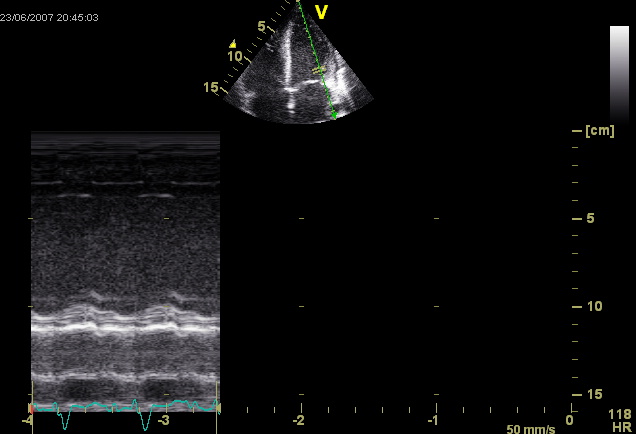 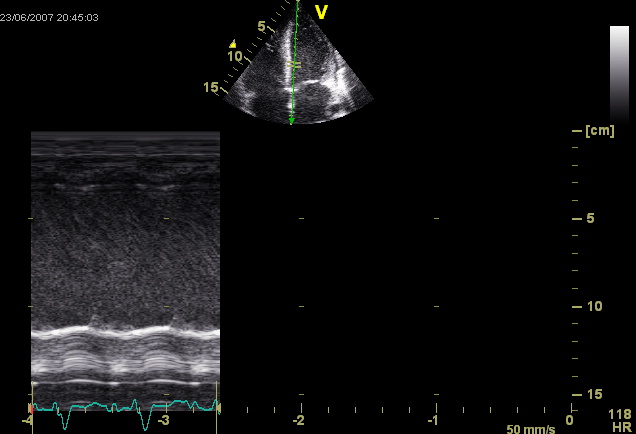 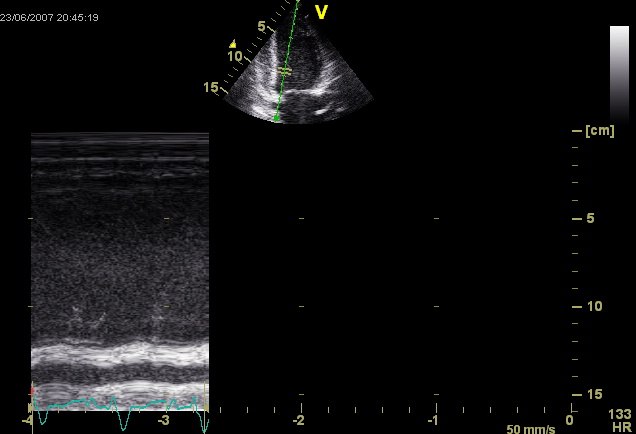 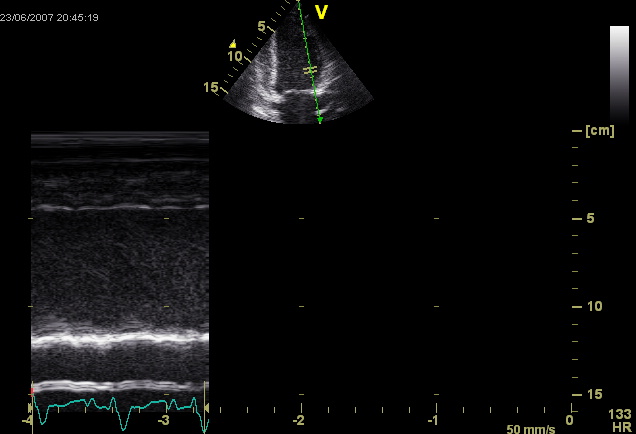 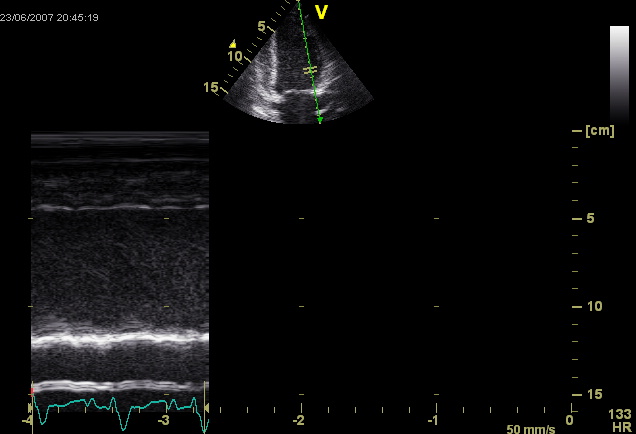 MAPSE inferior
5 mm
MAPSE anterior
4 mm
MAPSE lateralt
6 mm
MAPSE medialt
5 mm
LVEF (%) = 5.5 x MAPSE (mm) – 5 =
5.5*5-5 =  23 %
23
Venstre ventrikels funktion
Eksempler
Patient med STEMI. Billeder optaget kort efter Primær PCI
24
Venstre ventrikels funktion
Eksempler
1 normokinesi
2 hypokinesi
3 akinesi
4 dyskinesi
5 aneurisme/udtynding
Samme patient, en måned senere - Noget abnormt?
Wall motion Scoring
∑4CH ≈ 1+1+5+5+1+1 = 14
∑2CH ≈ 1+1+4+5+1+1 = 13
∑APLAX ≈ 1+2+1+1 = 5

WMSI = (14+13+5)/16 = 2
EF ud fra WMSI
(Husk  3 er her værste score)
 
WMSI = (10+10+5)/16=1.56
EF =(3-WMSI)*30%
=(3-1.56)*30%
= 43 %
Muralthrombe
EF3D= (120-56)/120=53%

Mismatch mellem EF3D  og EFWMSI pga. segmenter med kompensatorisk hyperkinesi
25
Venstre ventrikels funktion
Eksempler
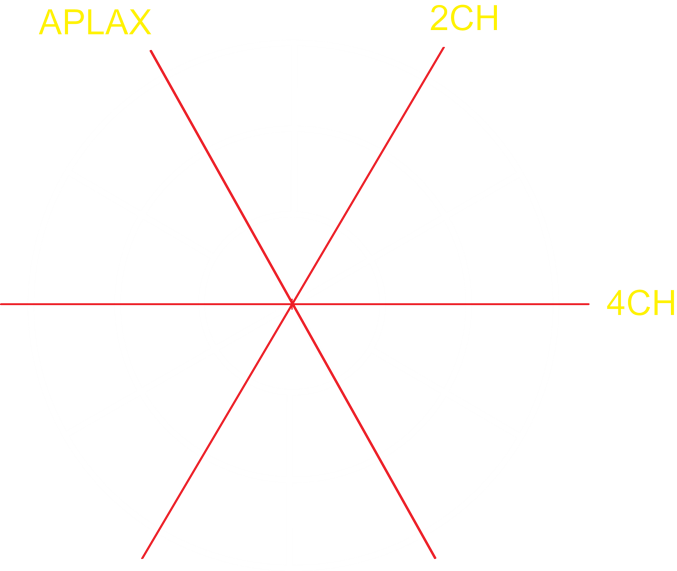 ∑4CH ≈ 2+2+1+1+1+1 = 8

∑2CH ≈ 1+1+1+1+2+3 = 9

∑APLAX ≈ 1+2+1+1 = 5

WMSI = (8+9+5)/16 = 1.375

EFWMSI= (3-1.375)*0.30
           = 0.49
1
1
1
1
1
1
1
1
2
2
1
1
2
2
3
1
Venstre ventrikels funktion
26
Eksempler
Samme patient
Noget besynderligt ved atriets bevægelser?


Med vævs-Doppler, der måler vævets hastigheder, demonstreres atrieflagren
27
Venstre ventrikels funktion
EksemplerDilateret kardiomyopati
Sax 
Mitralplan
Sax 
Midtventrikulært
Sax 
Apex
28
Venstre ventrikels funktion
EksemplerDilateret kardiomyopati 2
Rokkende bevægelse af venstre ventrikel ved LBBB pga. af forsinket aktivering af lateralvæggen
29
Venstre ventrikels funktion
EksemplerDilateret kardiomyopati 3
3D volumen målinger hos samme patient. Inddelingen af ventriklen svarer til segmenterne ved wall motion scoring
30
Venstre ventrikels funktion
EksemplerForvægs infarkt
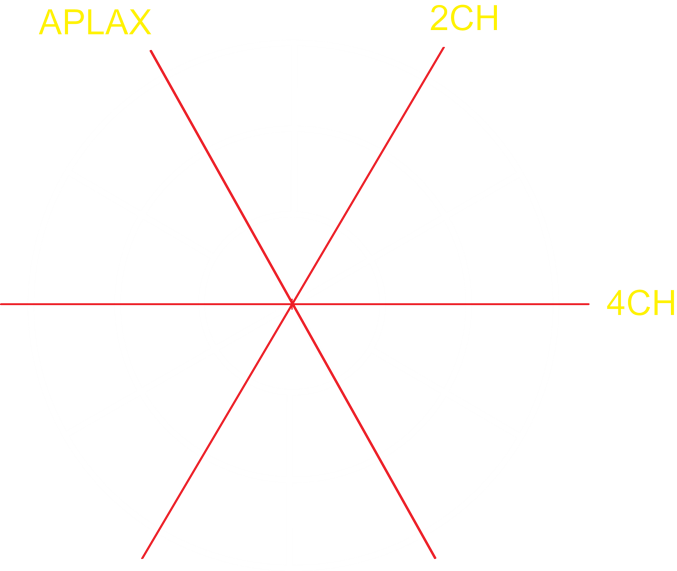 1
1
4
1
1
2
3
4
1
1
3
1
1 normokinesi
2 hypokinesi
3 akinesi
4 dyskinesi
5 aneurisme/udtynding
2
1
1
1
31
Venstre ventrikels funktion
EksemplerBagvægs infarkt
Wall motion Scoring
∑4CH ≈ 1+1+1+1+1+2 = 7
∑2CH ≈ 1+1+1+1+2+3 = 9
∑APLAX ≈ 1+1+1+2 = 5
32
Venstre ventrikels funktion
EksemplerBagvægs infarkt, 2D strain
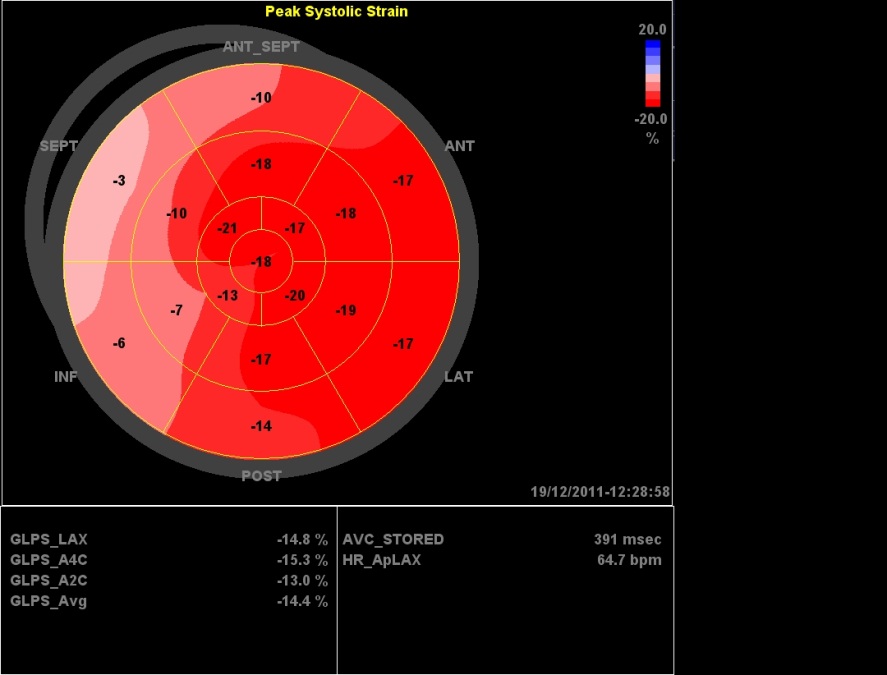 33
Venstre ventrikels funktion
EksemplerBagvægs infarkt, 3D ekko
9-Slice funktionen giver et samlet overblik over bevægeabnormiteterne, her inferiort og inferoseptalt
34
Venstre ventrikels funktion
Sammendrag
Venstre ventrikels funktion er et resultat af myokardiets kontraktilitet, ventrikelgeometri og fyldnings/modstandsforhold hjertet arbejder under 

Der findes ikke én korrekt metode til vurdering af systolisk funktion

Man bør beherske flere metoder, stille sig kritisk og vurdere om det man måler passer med det visuelle
35
Venstre ventrikels funktion